Climographs from the 
National Drought Mitigation Center
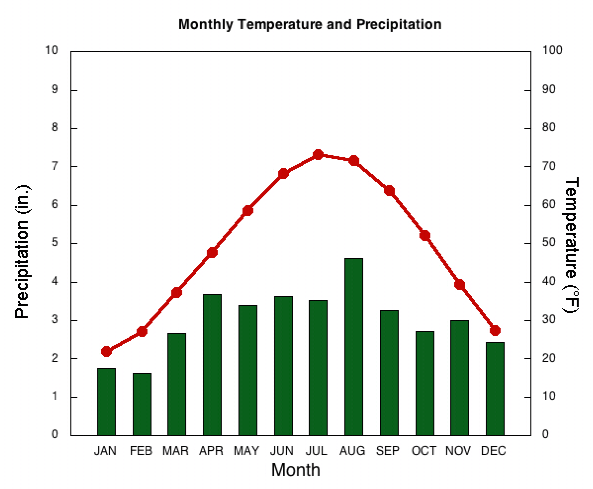 A
Graphs accessed from: 
http://drought.unl.edu/DroughtBasics/WhatisClimatology/ClimographsforSelectedUSCities.aspx
Climographs are a graphic way of displaying climate information - specifically, average temperature and precipitation - for a particular location
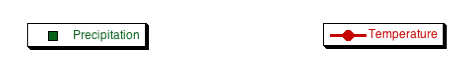 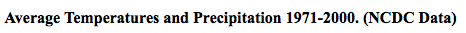 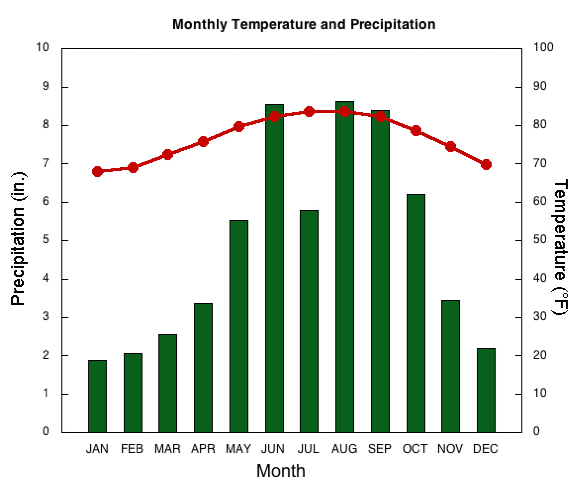 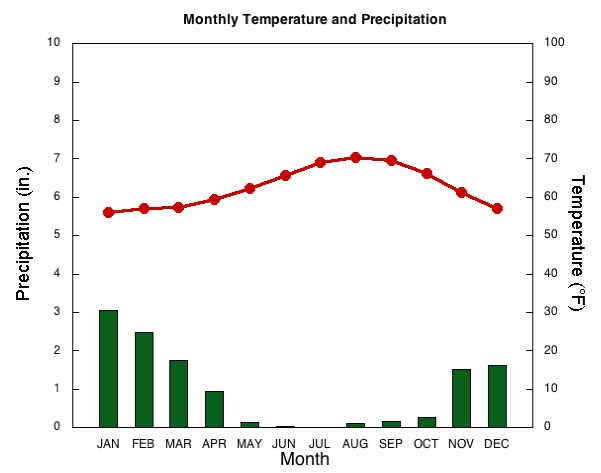 B
C
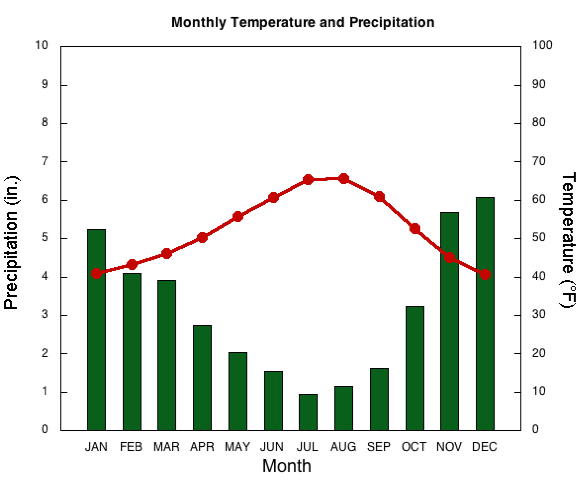 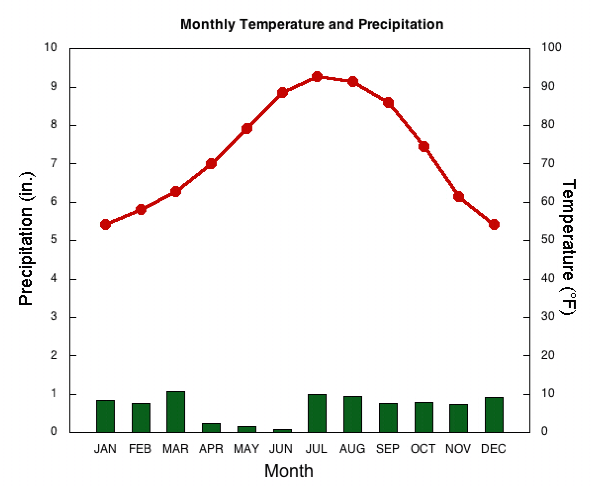 D
E
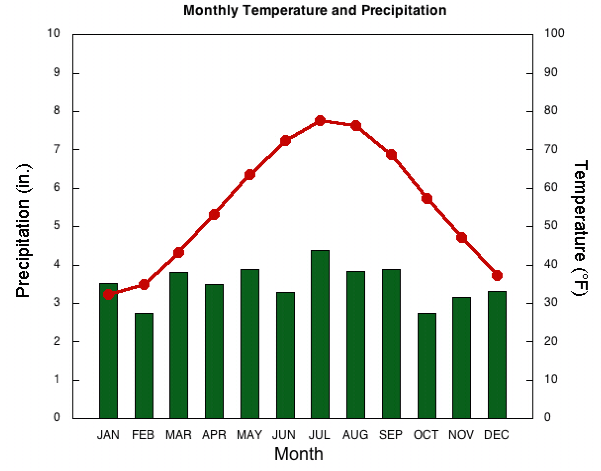 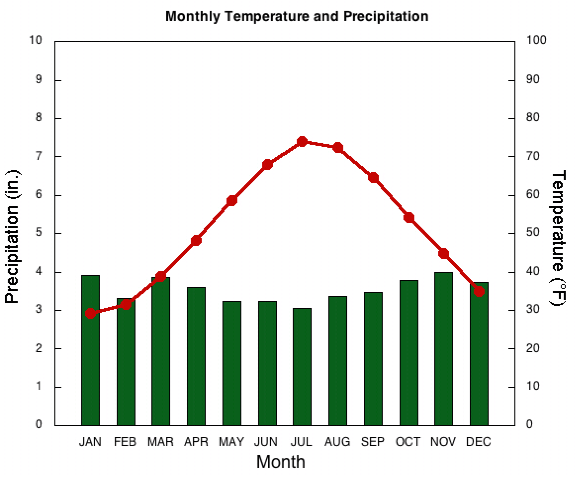 G
F
[Speaker Notes: What are the trends that can be seen in a climograph and what do they tell us about the particular climate that is being studied?

A = Chicago; B = Miami; C = Los Angeles; D = Seattle; E = Phoenix; F = Boston; G = Philly]